密立根油滴实验
物理实验教学示范中心
一、实验简介
美国物理学家密立根（Robert A. Millikan）在1909—1917年所做的测量微小油滴上带所电荷的工作（即油滴实验），在全世界享负盛名，堪称物理实验的典范。Millikan在这一实验工作中花费了近9年的心血，而取得了有重大意义的研究成果。
The Nobel Prize in Physics 1923 was awarded to Robert A. Millikan " for his work on the elementary charge of electricity and on the photoelectric effect".
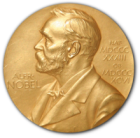 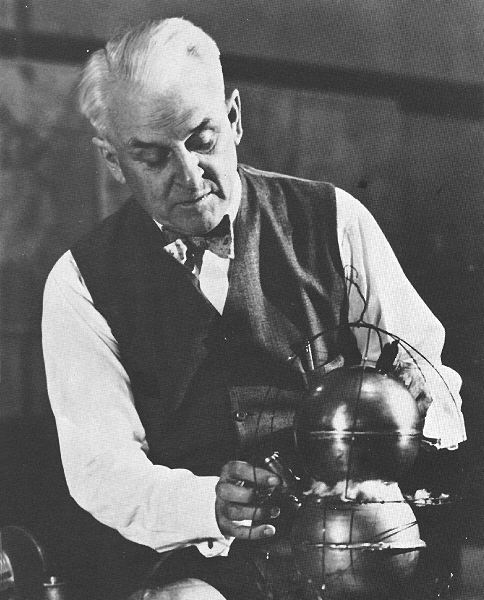 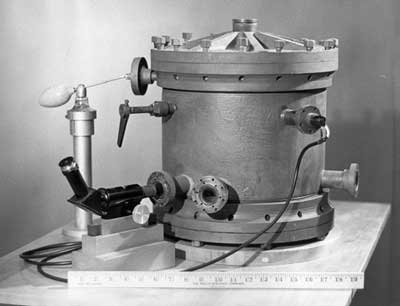 [Speaker Notes: 添加物理史、拓展应用等]
二、实验目的
1. 了解密立根（R. A. Millikan）将基本电荷的测量转化为宏观量测量的实验思想及方法；
2. 掌握用油滴法测量基本电荷量的方法，并测定基本电荷量。
三、实验仪器
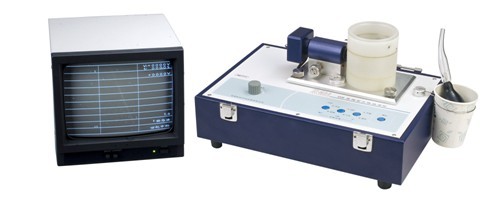 1. 密立根油滴仪
2. 显示器 
3. 钟油
4. 喷雾器
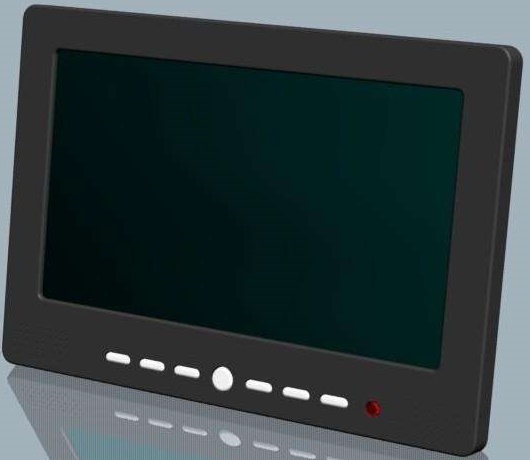 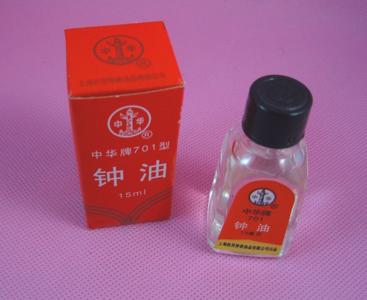 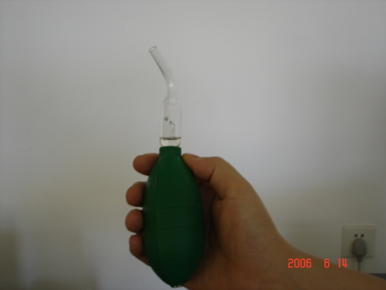 d
四、实验原理
四、实验原理
五、实验步骤
1. 调整仪器：
    调整仪器水平，检查油雾孔开关。
2. 油滴选择：
   (a) 微调显微镜焦距，观察油滴运动，练习控制油滴。
   (b) 寻找合适的油滴。通常选择平衡电压在100~300V，在8－30秒内匀速下落1.5毫米的油滴比较合适 。
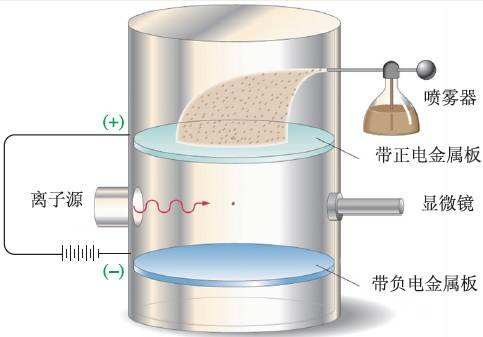 [Speaker Notes: 以照片、示意图、视频为主，对教材进行改进的部分着重强调]
五、实验步骤
[Speaker Notes: 以照片、示意图、视频为主，对教材进行改进的部分着重强调]
六、注意事项
1. 通电过程中，禁止触摸两电极的基板
2. 注意油壶竖拿，禁止连续喷油，交换油壶进行上述实验
3. 做完实验，整理仪器，打扫实验室卫生